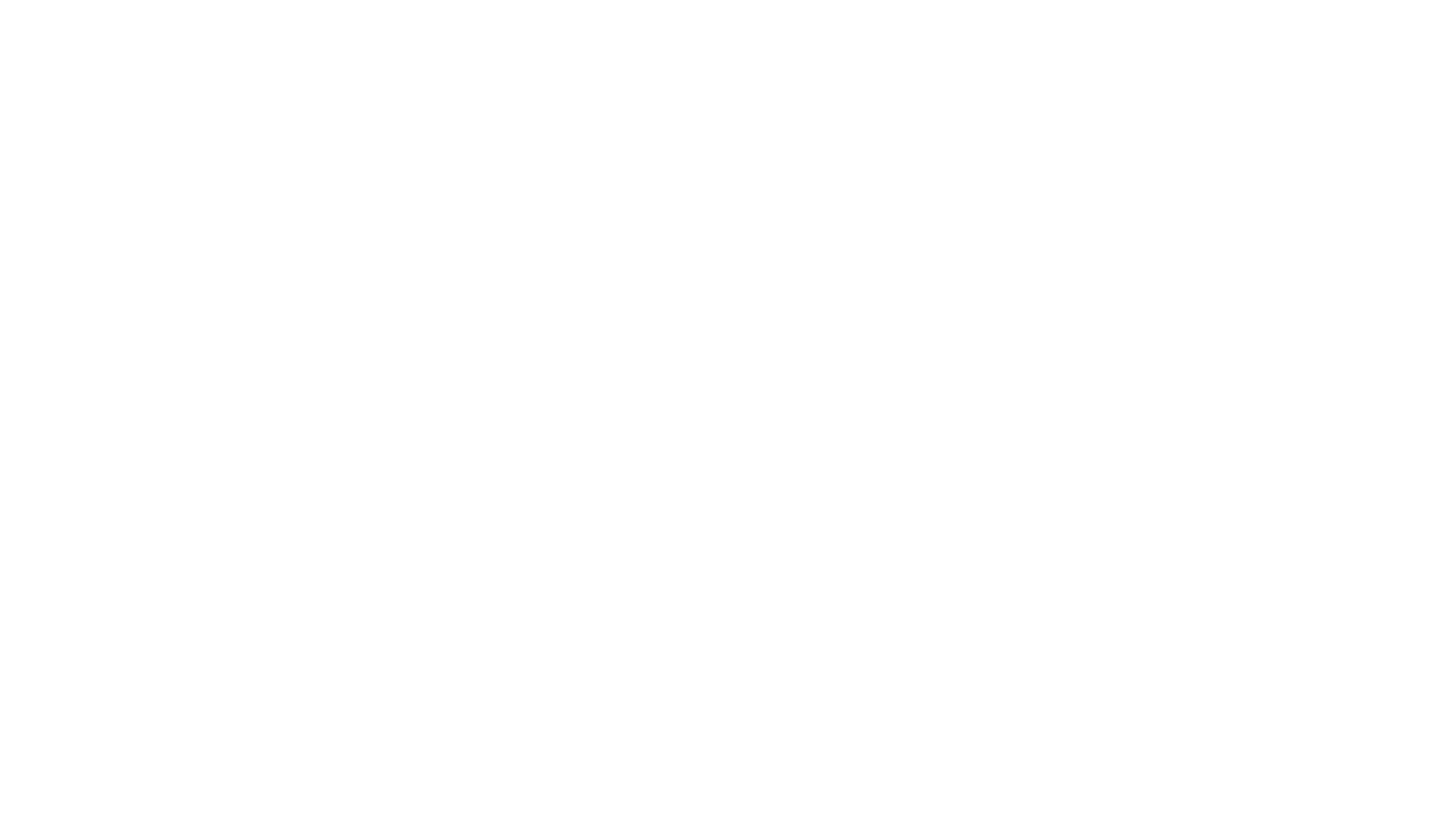 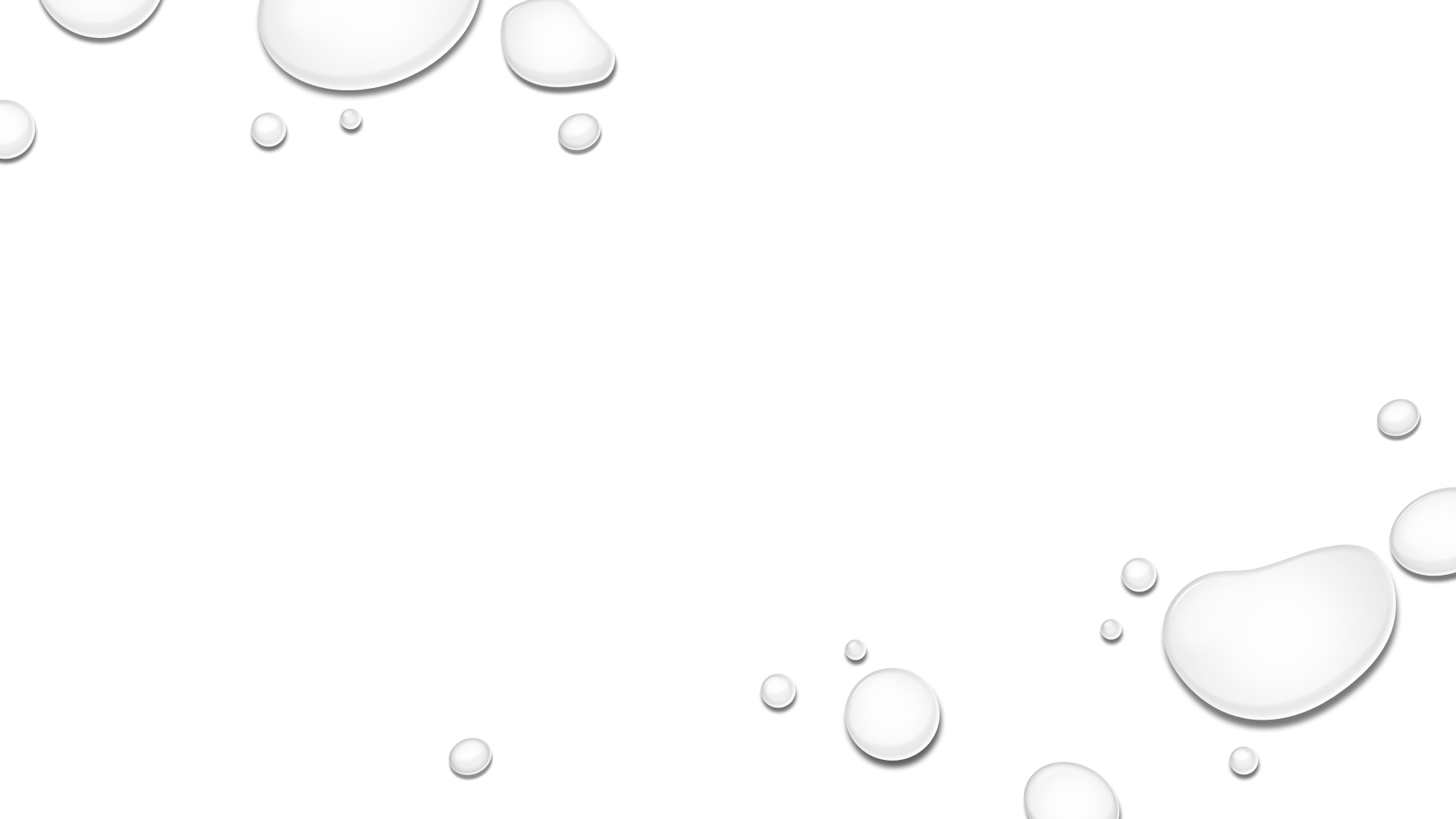 Hyvä mielenterveys arjessa
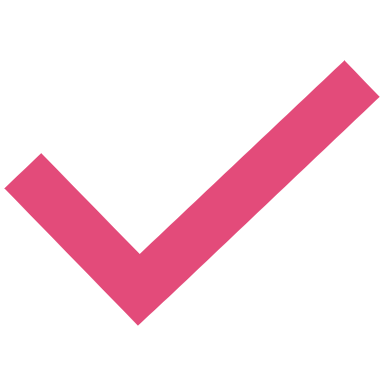 Virpi-ilona hongisto
Psykoterapeutti, 
kuvataideterapeutti, 
sosiaalipsykologi (YTM)
Mielenterveyden osa-alueet
Elämän ymmärrettävyys
Ymmärränkö elämäni päivittäisiä tapahtumia ihmissuhteissa, työssä tai opiskelussa? 
Elämänhallinnan tunne
Onko minulla tunne siitä, että pystyn vaikuttamaan asioihin, joita minulle tapahtuu? Tiedänkö, mitä päivän aikana tulee tapahtumaan? Osaanko varautua yllättäviin tilanteisiin? 
Merkitykselliset asiat
Mitä itselleni tärkeitä asioita elämäni sisältää? Tuntuuko, että elämä on mielekästä vai tuntuuko kaikki ulkoapäin ohjatulta ”pakkopullalta”? 
Sosiaaliset suhteet
Mitkä sosiaaliset suhteet tukevat pärjäävyyttäni sekä edellä mainittuja asioita? 
MINÄKUVA
Onko kuva itsestäni positiviinen, negatiivinen vai jotain siltä väliltä?
Keinoja lisätä elämän ymmärrettävyyttä ja hallinnan tunnetta
Henkilökohtainen avustaja tai muu tukihenkilö, joka auttaa sanoittamaan vaikeita tilanteita
Ongelmatilanteiden ”jälkipuinti”: mitä tapahtui, mitä toiset sanoivat/tekivät, mitä minä sanoin/tein, mitä olisin tarvinnut, miten seuraavalla kerralla voin toimia
Selkokielisyys viestinnässä
Tukiviittomat ja kuvat: myös henkilö, joka osaa lukea, voi tarvita kuvia
Henkilölle räätälöity päivästruktuuri
Uusien, outojen tai yllättävien tapahtumien ennalta läpikäyminen
Turvallisuuden tunteesta huolehtiminen
Epävarmuuden sietäminen
Epävarmuuden sieto on taito. 
Sitä voi opiskella harjoittelemalla. 
Sietokyvyn oppimisen myötä huolehtiminen vähenee.
Mitä paremmin siedät epävarmuutta, sitä paremmin selviydyt omasta arjestasi. 
Varmuuden saavuttaminen ei ole elämässä mahdollista. 
Onko sinun helppo vai vaikea hyväksyä asia?
Mikä suojaa itsetuntoa? (Keltikangas-järvinen 1994)
Miten selittää itselleen epäonnistumiset – ulkoisista syistä johtuviksi vai omaa syytä oleviksi
Oliko epäonnistuminen kovin iso asia – ”ei haittaa!”
Miten vertaa itseään muihin – on tärkeää, että näkee omat vahvuudet
Muistaa onnistumiset ja positiiviset kokemukset – ”tämä meni kuitenkin hyvin!”
Itsevarman käyttäytymisen harjoittelu
MIKÄ VOIMALAUSE VOISI AUTTAA SINUA?
Minäkuva: millaista tarinaa kerron itselleni itsestäni?
Sankari, luuseri, onnistuja, selviytyjä, huono/hyvä ihminen, typerys, tyhmä, mestari….
Pohdi nimityksiä, joita olet itsestäsi käyttänyt. Jos nimitykset ovat kovin kielteisiä, niitä kannattaisi tarkistaa. 
Jos näkisit itsesi ulkopuolisin silmin, mitä sanoisit itsestäsi? 
Miten olet selviytynyt vaikeuksistasi huolimatta?
Uskomus ja puolustus
Etsi voimahahmoja
Mieti, kuka on ihailemasi henkilö, joka selviytyisi hyvin tällaisesta tilanteesta. 
Hän voi olla artisti, tv:stä tuttu tai vaikka oma tuttavasi. 
Mieti nyt ongelmaasi tai huolenaihettasi. 
Mitä tämä ihailemasi ihminen sanoisi asiasta? 
Miten sinä voisit toteuttaa samaa toimintamallia kuin tämä ihminen?
Voimalauseita
Kaikki on ihan hyvin!
Tämä menee ohi!
Mitä voisin nyt tehdä? 
Kuka voisi auttaa minua, kenelle voisin puhua asiasta? 
Menen vaikka läpi harmaan kiven!
Nyt olen rohkea ja menen sanomaan….
Olen hyvä ja riittävä tällaisena, minun ei tarvitse muuttua. 

	MIKÄ VOISI OLLA SINUN VOIMALAUSEESI HANKALIIN TILANTEISIIN? 
Voitko kirjoittaa sen lappuun tai korttiin, ja pitää sitä mukanasi?
ITSEMYÖTÄTUNTO
Oman kehon ja persoonan hyväksyminen sellaisena kuin se on
Ei yritä olla jotain muuta kuin mitä oikeasti on
Oppii näkemään itsensä muiden silmin, ei ole itselleen ankarampi kuin muillekaan
Kokee olevansa riittävän hyvä
Lohduttaa itseään vaikeuksissa sen sijaan, että syyttää
Ei vertaa itseään muihin 
Ei hauku itseään
Puhuu itselleen myönteistä sisäistä puhetta
Puhu itsellesi samalla tavalla kuin parhaalle kaverillesi!
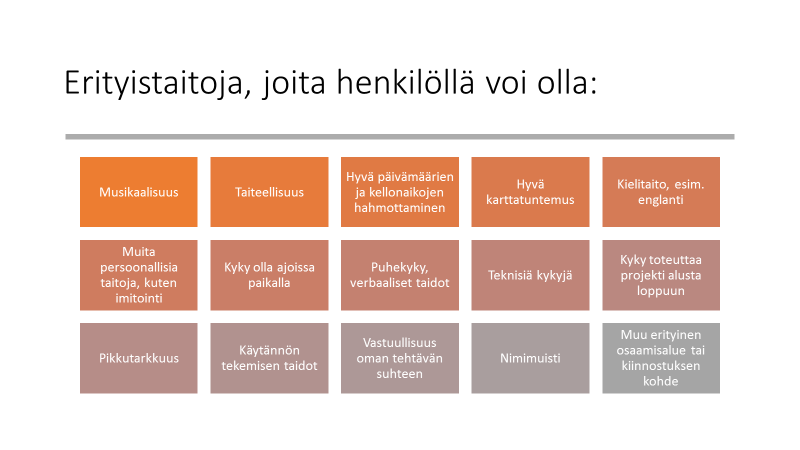 Kehitysvammaisilla (ja muillakin) ihmisillä on jokaisella omia erityistaitojaan. 

Mieti, mikä on sinun erityistaitosi? 
mitä hyötyä siitä taidosta on sinulle eri tilanteissa?
Sosiaaliset suhteet
Sosiaaliset suhteet ovat tärkeä mielenterveyttä tukeva tekijä. Jos niitä ei ole, ihmiselle voi tulla mielenterveyden häiriö. 
Sosiaalisia verkostoja ovat perhe, läheiset ihmiset, sukulaiset, ystävät, kaverit ja ammattilaiset. 
Keinoja kaverisuhteiden vahvistamiseen:
Toisen huomioon ottaminen
Hyväksyy toisen erilaisetkin mielipiteet
Jos tulee kohdelluksi väärin, kertoo, että tuo oli väärin (pitää puolensa) 
Pyytää kolmannen ihmisen selvittämään ristiriitatilannetta
Pidä ystäviin tai kavereihin yhteyttä säännöllisesti, soittamalla, tapaamalla tai viestittelemällä
Suhteet ja itsetunto
Sosiaaliset suhteet voivat tukea itsetuntoa tai heikentää sitä. 
Heikentäviä tekijöitä: 
koulukiusaaminen 
huono kokemus omasta erilaisuudesta 
leimatuksi tuleminen 
ulkopuolisuus
kavereiden puuttuminen
Vahvistavia tekijöitä:
Kokemus tasavertaisuudesta muiden kanssa
Luotettavia ihmisiä ympärillä
Tunne, että olen muiden mielestä ok
Tunne, että kuulun johonkin

	MITEN VOIT LÖYTÄÄ ELÄMÄÄSI LISÄÄ ITSETUNTOA VAHVISTAVIA ASIOITA?
IHMISSUHDETAITOJA (tukiainen 2016)
Omien vahvuuksien tunnistaminen
Rajojen asettaminen
Joustavuus tehdä eri lailla kuin oli itse ajatellut
Luo tasavertaisia yhteyksiä ihmisiin
On kiinnostunut muista ihmisistä
Kertoo asiat hienotunteisesti
Anteeksi antaminen itselle
Anteeksi antaminen muille
Tosiasioiden hyväksyminen
Palautteen pyytäminen
Kokeileminen
Odottaminen
Epävarmuuden sietäminen
ystävällisyys
Yksin oleminen ja yksinäisyys
Yksinäisyys tarkoittaa sitä, että ihminen kaipaa enemmän muiden seuraa tai tukea.
Yksin oleminen tarkoittaa, että asuu yksin tai tekee asioita itsekseen. 
Yksin olemisesta voi myös nauttia. Milloin sinä olet nauttinut yksin olemisesta? 
Jos olet yksinäinen, mitä elämästäsi silloin puuttuu? 
Elämänkumppani tai puoliso
Ystäviä
Tukihenkilöitä
Juttukaveri
Seuraa elokuviin tai harrastuksiin
Jotain muuta, mitä?
kirjallisuutta
Keltikangas-järvinen L. 1994. Hyvä itsetunto
Meskanen, K & strengell, H. 2019. Rakas keho
Tukiainen, m. 2016. Hyvän mielen taidot
Uusitalo-malmivaara, L. (toim.) 2014. Positiivisen psykologian voima

Tukiainen, M. Hyvän mielen kortit, inspiraatiokortit
Ystävyyttä oppimassa. Vinkkejä toisen ihmisen kohtaamiseen. Kehitysvammaisten palvelusäätiö 2018.
Stenberg ym. Irti murehtimisesta. (Duodecim 2021)
Takamäki, M. Irtipäästäminen. Tuuleta sisäinen tilasi. Tehtäväkirja. (Viisas elämä 2017)
Tukiainen, M. Hyvän mielen tehtäväpakki ammattilaisille. (Ps-kustannus 2018)